Grade 12 Course Selection2020-21
Your Final Year of High School!

Counsellor Presentation
Grad Status
If you have completed a minimum of 7 credits, including English 11, prior to September 2020 you will be: 
Placed in a Grade 12 Homeroom
You will be considered a Potential Grad (meaning you can attend all grad events next year)
You will be placed on the Grad List
Graduation Requirements
You must pass all grade 10 courses (w/ 2 electives)
You must successfully complete the ELPA
You will need to pass 7 compulsory credits
You will need to pass an additional 10 electives for a total of at least 17 credits (20 is always better)
Only 2 of the 17 can be local option courses-discuss
5 credits (incl. English) must be Grade 12 courses
And, you need to be enrolled full time in Grade 12
3
Compulsory Courses(go to last page of course guide for planning)
English 11 – 2 credits
Math 11 (Foundations or Financial & Workplace)
Science 11 or 12
History 11
Fine Arts/Life Role (taken in Gr 11 or 12)
English 12
Plus any 10 additional Elective courses
**Check now that you have these requirements met
4
What Courses to Choose?
Choose courses of interest to you; you tend to do better in those courses
Only choose courses that you have the prerequisite for (see pre-requisite listings at back of the course guide)
Choose courses that will help you decide on your post-secondary plans
***It is critical that you look up required courses for your potential post-secondary paths and choose accordingly. 
    Not all schools recognize the same electives. Not all schools   
    have the same requirements.

Please Remember to choose carefully during course selection. Your choices are important as they determine what is taught next year and course changes will not be considered.
5
Considering post-secondary requirements
Know that not all schools have the same requirements-A BBA at UNB has different requirements than a BBA At SMU. . . When you go outside of Atlantic Canada, the changes in requirements are greater
Please take time to look at not only what the requirements are to get in, but the kinds of courses you will need to take your first year. Check in the program of study or undergraduate calendar in the schools’ websites that you are interested in.
An example would be, you don’t  require computer science to get into Engineering, but you have to take it first year, so you should take it in high school to prepare. A BSC in Forestry-you can have two of three sciences, but you are going to take Chem and Bio first year, so you should be taking those if this is your degree plan, , , look these up!
Special Programs
The Learning POD – a brand new student-driven project-based course
Co-Op 120  (2 cr vs 3 cr) & Career Exploration 110
Technical/Vocational Courses at FHS
French Immersion Program
Certificate of Immersion - 5 FI courses in 11 & 12: Be Careful in selecting!
Certificate of Proficiency – must be in a grade 12 FI course to be tested
Fine Arts Certificate
Post-Secondary Dual Credit Programs
See Course Guide for information
See Mrs. Gatto re: dual credit-choose courses as if you are taking all 10 and sign up that you are interested in dual credit for info in late spring.
7
The POD
Student-Driven 
Project-Based Learning
Two New Coop Opportunities
INTRODUCTION TO EARLY CHILDHOOD COOP 120
Early Childhood Coop is a two or three-period coop program where you work in a licensed childcare centre and complete the Early Childhood 90-hour online course. You will complete the coop program as normal, but you will also spend time working with a childcare expert to complete the online part of the program. If successful, you will earn the Early Childhood Certificate that shows you are ready to work in any licensed childcare centre in the province. You are responsible for your own transportation to and from the workplace Enrolment is competitive and very limited. Only students seriously planning a career working in a day care should select both Coop 120-either 1 or 2 period and Early Childhood Services 120.
 
LONG-TERM CARE CO-OP 120
Long-term Care Coop is a three-period coop program at a licensed long-term care facility with seniors and other individuals needing long-term care. You will spend the morning at a care facility near your school and earn two credits in Co-op 120 and one credit in Health Care 110. You will also receive “employment ready recognition” from the care facility. An excellent opportunity for students interested in Resident Assistant or Personal Support Worker careers. You are responsible for your own transportation to and from the workplace Enrollment will be very limited and competitive. 
Students must select Health Care 110 and Coop Education (2 credits).
Very important to remember…
High School Graduation Requirements andPost-Secondary Admission Requirements 
are not the same!
Consider Life After High School
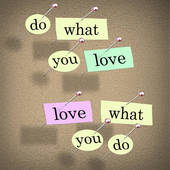 Community College
University
Private Career College
Military
Work
Apprentice			
Volunteer
Travel (save your $)
11
Admission Requirements
NBCC Admission
High School Graduation
Technology/Health Programs (require specific academic courses) Give some examples.
University Admission
High School graduation with specific academic courses (Level 2)
Different universities have different requirements
Military
High School Graduation and aptitude testing 
Officer Training- University Entrance requirements
12
Important Note	re NBCC
Grade 11 students considering any NBCC program for September 2021 (after you graduate) need to apply on April 1st of 2020 –no joke! 
Apply on-line, pay application fee, and have guidance send your transcript on April 1st.
Admission is on a first-come, first serve basis for all programs.
Take a look at their programs now. Delaying application may force you to wait a year before entrance.
NBCC will be here to meet with grade 11 students on March  19th from 9 – 11am
Admission Requirements
BA - UNB/STU

High School Grad PLUS
English 122
5 Grade 12 university admissible courses (UNB)
4 Grade 12 university
	admissible courses (STU)
Min. admission average 70% on the entrance courses
High School Graduation

English 11 
English 12
Math 11
Science 11/12
Modern History 11 
Fine Arts/Life Role
10 Electives
(5 Grade 12 courses)
14
Admission Requirements
BSc-UNB

High School Grad PLUS
English 122
Foundations & Pre-Calc 11
Pre-Calc 12A & 12B
Chemistry 122
Biology 122 or Physics 122
Specific Electives
Min. admission avg. 75%
High School Graduation

English 11 
English 12
Math  11
Science 11/12
Modern History 11
Fine Arts/Life Role
10 Electives
(5 Grade 12 courses)
High School Graduation University Admission Requirements
15
Admission Requirements
Engineering/Comp. Sci-UNB

High School Grad PLUS
English 122
Foundations & Pre-Calc 11
Pre-Calc 12A & 12B
Chemistry 122
Physics 122
Specific Electives
Min. admission avg. 80+%
High School Graduation

English 11 
English 12
Math  11
Science 11/12
Modern History 11
Fine Arts/Life Role
10 Electives
(5 Grade 12 courses)
High School Graduation University Admission Requirements
16
Course Applications
Sr project 1 period and Comprehensive Sr project 2 period courses require an application as well as the POD course.  
Applications are available at Guidance.
Applications due March 20th at Guidance.
You cannot select courses that require an application as an alternate. These courses always fill up with students who request them as a first choice, so if you want one request it now.
	Important
If you do not submit an application, you will not be considered for the course.
17
Selecting Courses-What’s Next?
Review the course guide; ensure you have met all grad requirements.
Ask questions of your teachers, counsellor
Show it to your parents/guardians and discuss post-secondary paths and ensure entrance requirements met
Complete the Grade 11/12 Course Planning form at the back of the guide. Add your Homeroom # at the top
Bring it to homeroom teacher by March 12th!
Be in homeroom March 16-20 to enter course selection-only open for input this week.
18
Entering Course Requests March 16-20
All course requests will be entered into the Power School system on-line through your homeroom teacher during Extended Homerooms
You must have your user ID and password to gain access to the system
You must have a completed course planning form with you that represents a full course load, 10 credits, and three Alternates
19
Important to Remember…
It is important that you are prepared for the course selection process
You will not be able to debate whether to choose one course or another once you log in to the course selection screens
You will only have time to transfer the courses listed on you planning form to the course selection screens
Once submitted, you cannot change anything
20
Remember…
Talk to your parents!
Talk to your teachers!
Talk to your Guidance Counsellor!
21
Questions?
Now is time to ask questions about requirements, post-secondary plans, etc
Questions about math requirements and pathways?
Questions about times of year to apply for post-secondary?
Review your planning sheets with us; check off requirements completed and begin by choosing required courses that are not done yet.
Don’t forget alternatives! These are so important!
We want you to leave today with your sheet completed.
22